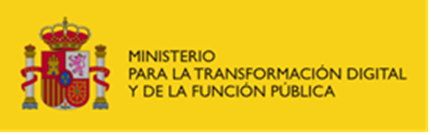 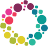 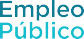 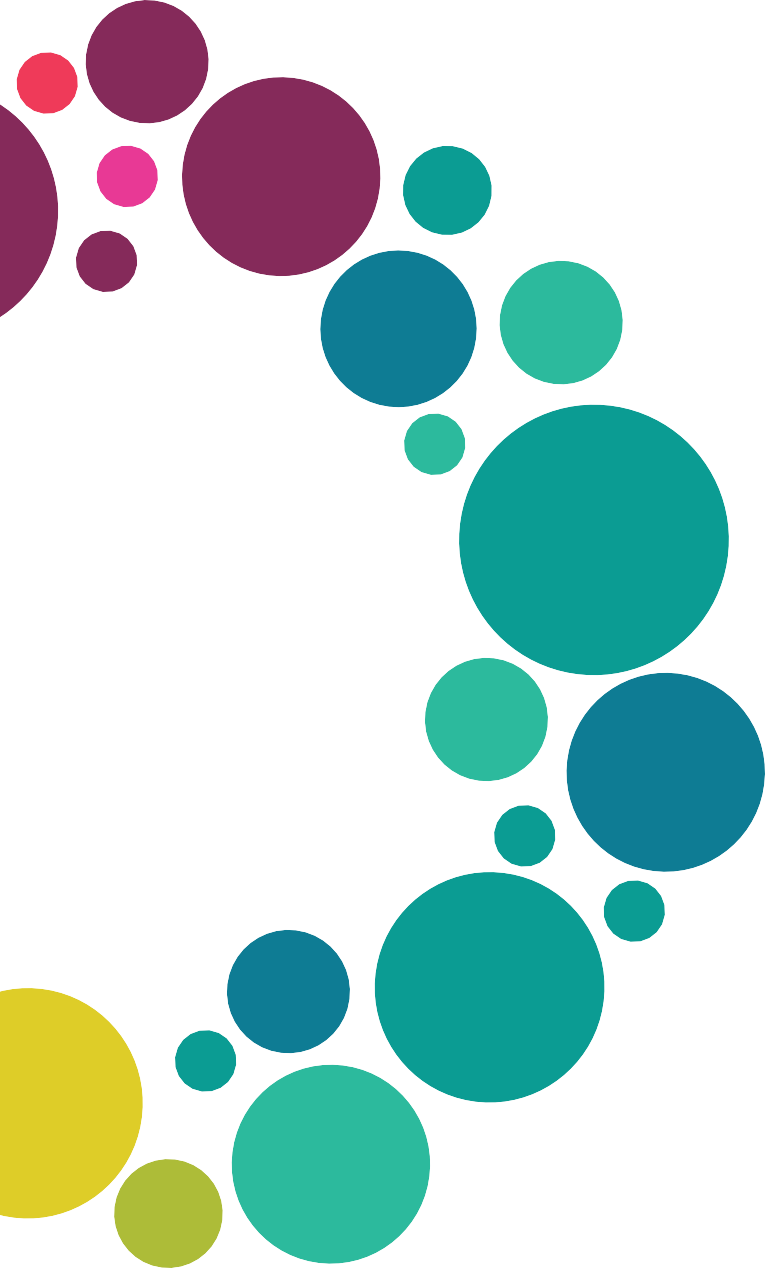 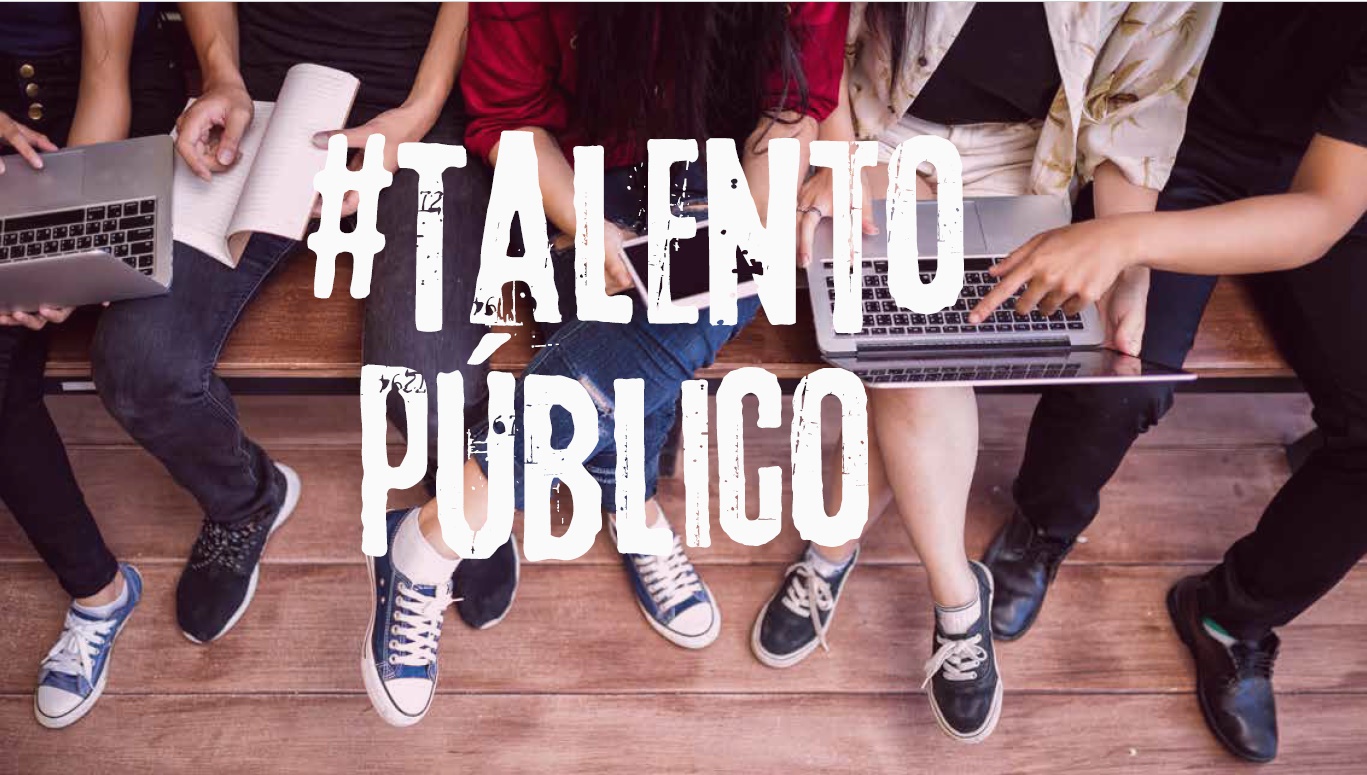 empleo.publico@correo.gob.es
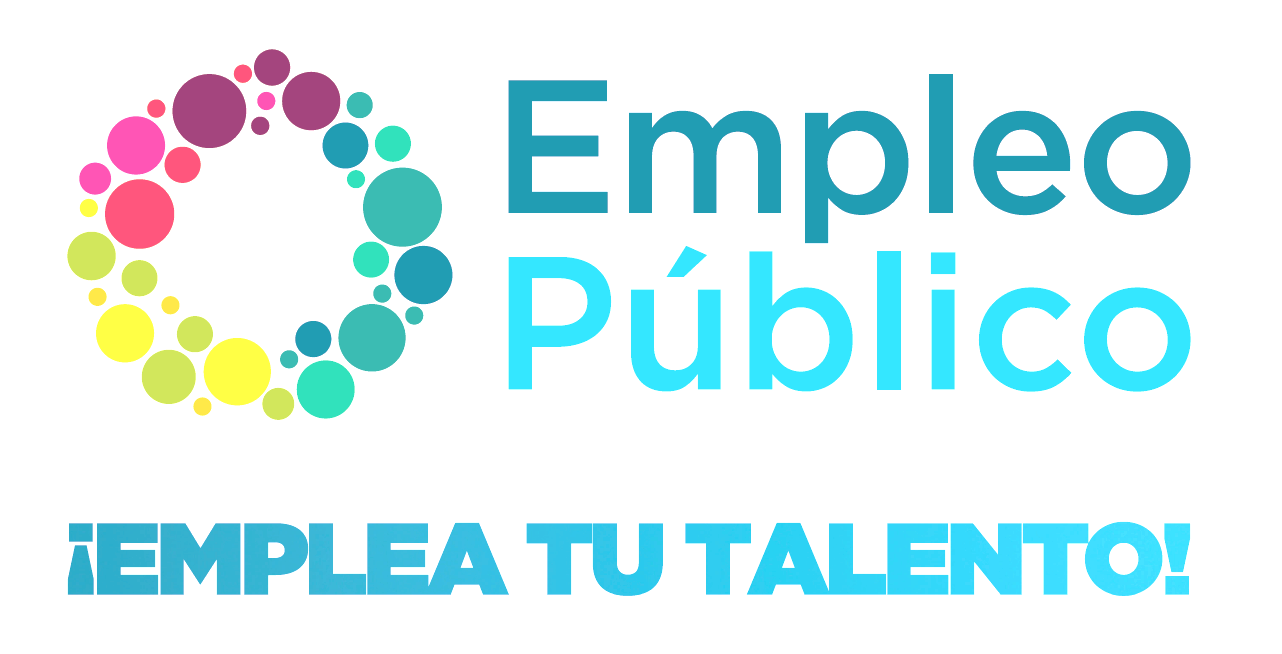 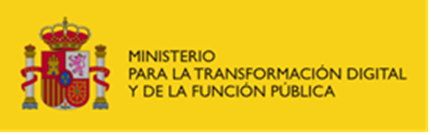 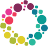 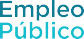 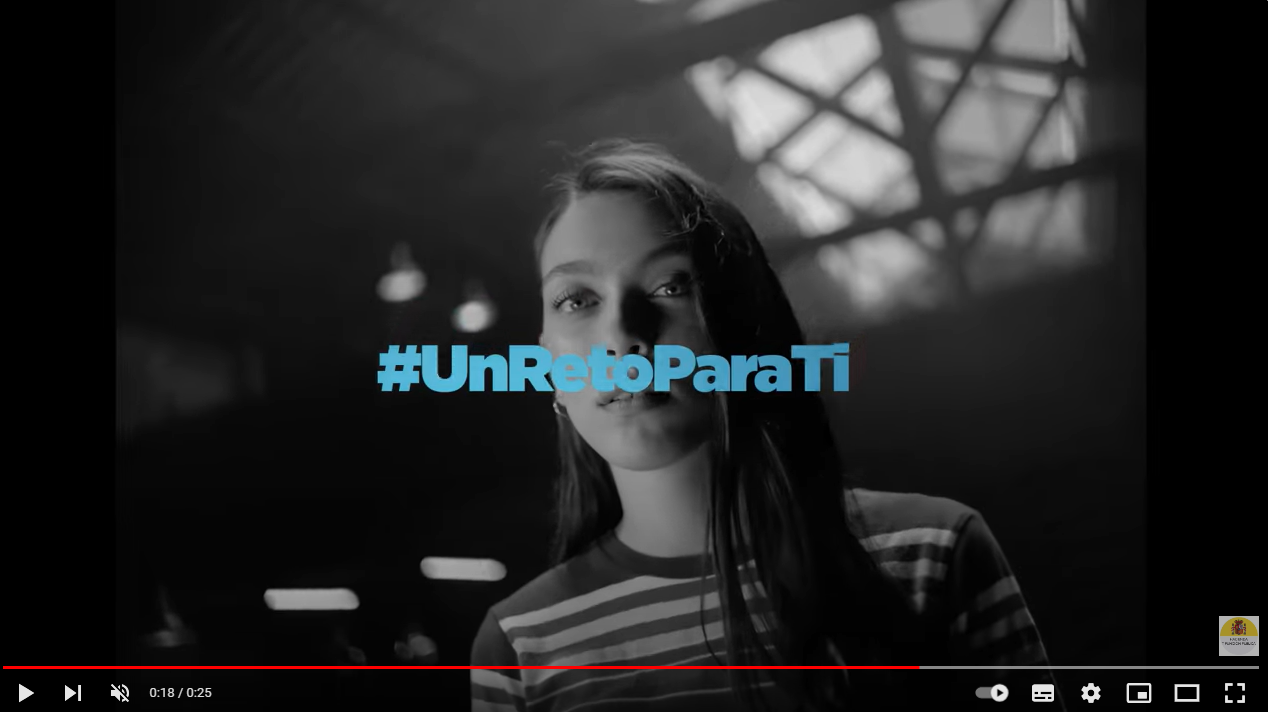 Todo se puede hacer de una manera mejor. 
¿Y si fuera la tuya?
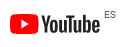 Emplea tu talento
2
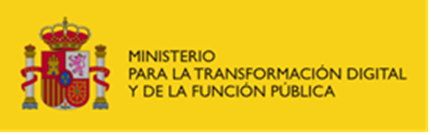 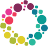 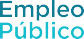 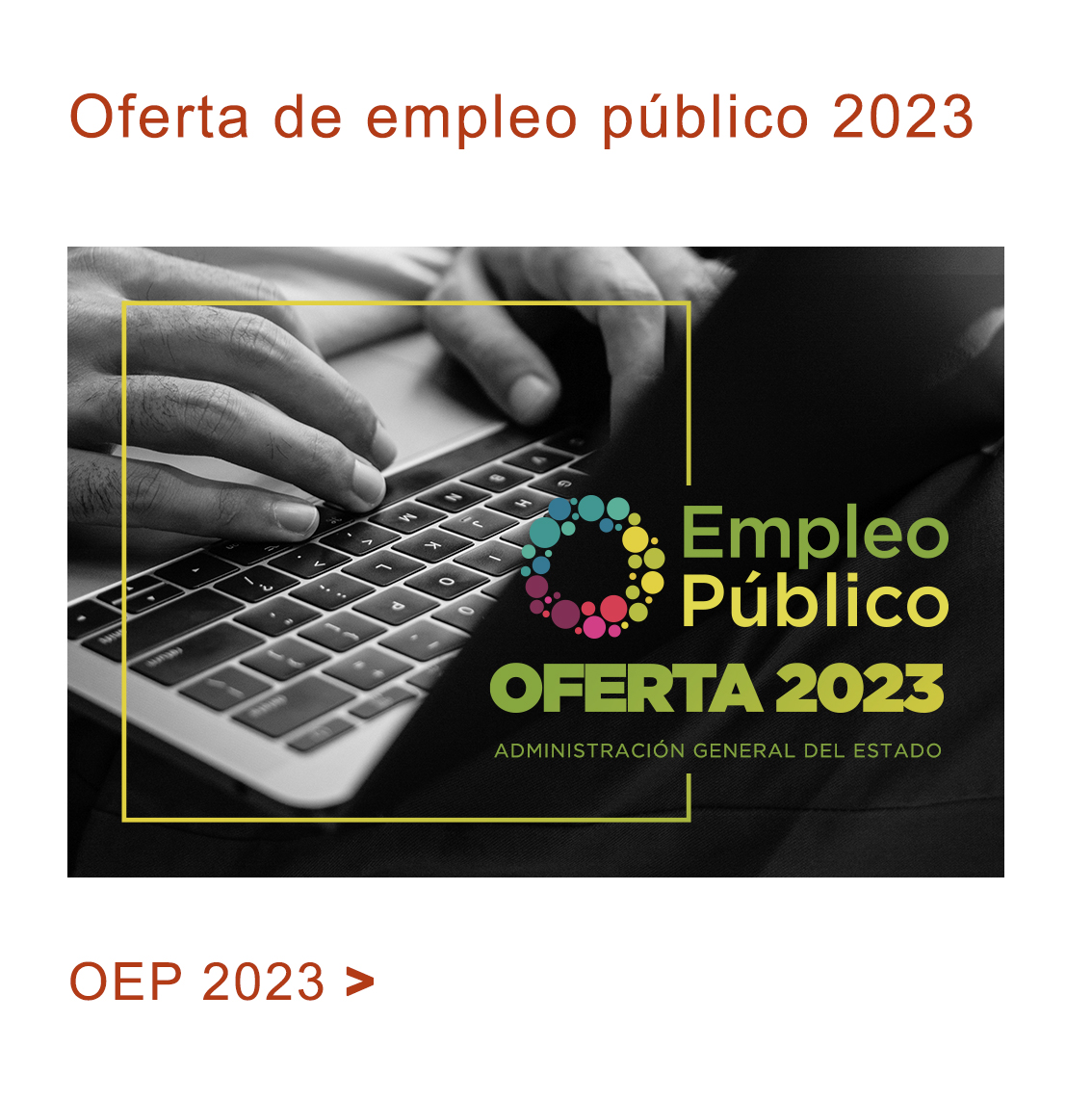 ¿Qué te ofrecemos?

Una oferta de empleo público histórica. Casi 40.000 plazas en 2023
Ofertas de empleo público de la AGE - Empleo público - Punto de Acceso General (administracion.gob.es)
Emplea tu talento
3
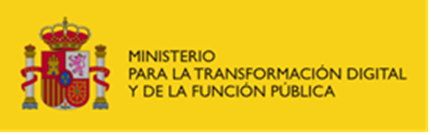 ¿Cómo es la Administración?
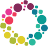 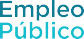 En la Administración del Estado puedes trabajar como personal funcionario o como personal laboral

	El personal funcionario se organiza en cuerpos y escalas

		Cada cuerpo y escala pertenece a un subgrupo, y cada 			subgrupo requiera una titulación para acceder:
Emplea tu talento
4
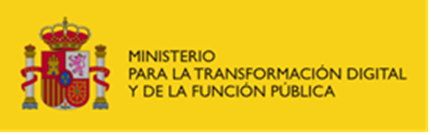 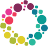 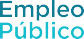 ¿Cómo es trabajar en el empleo público?
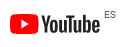 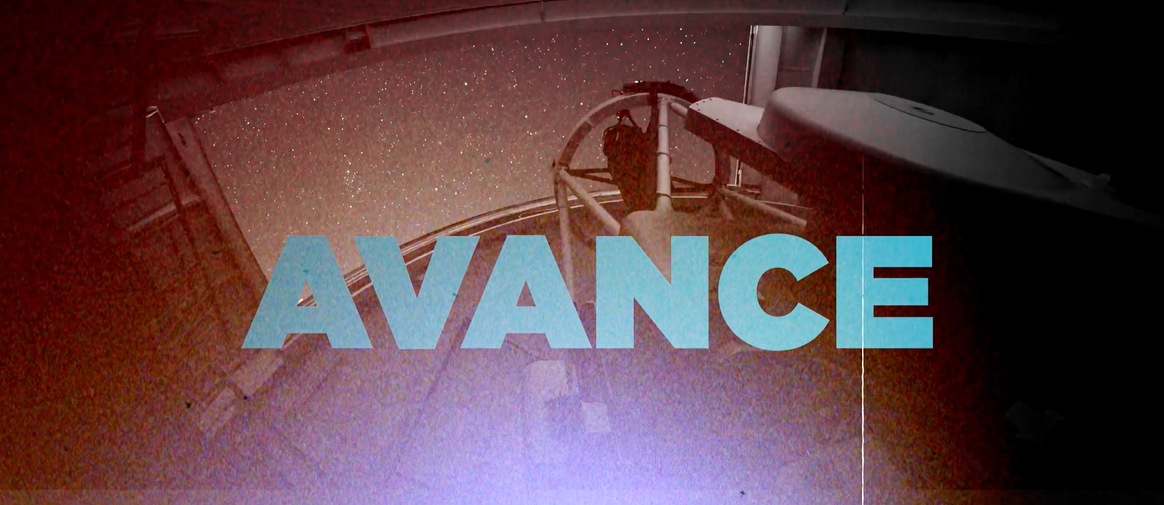 Emplea tu talento
5
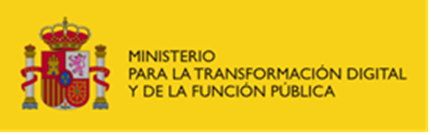 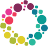 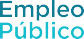 5 razones para trabajar con nosotros
2
3
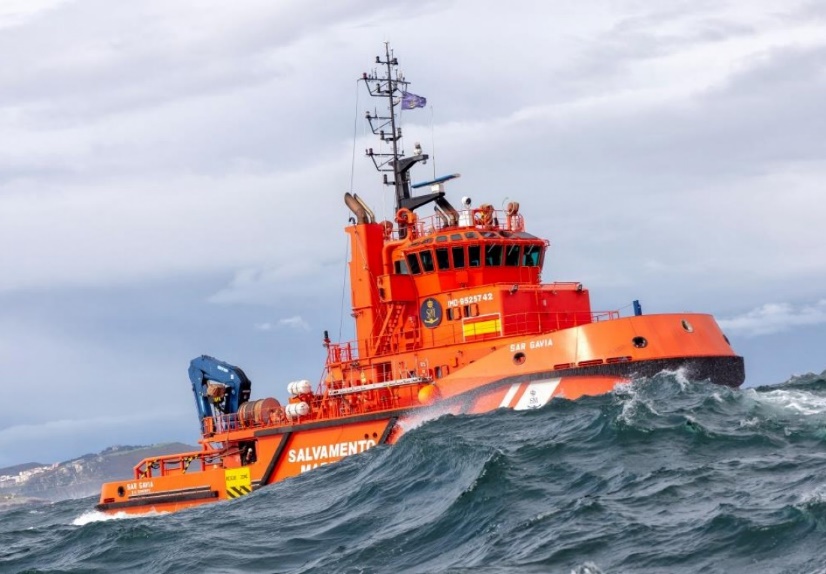 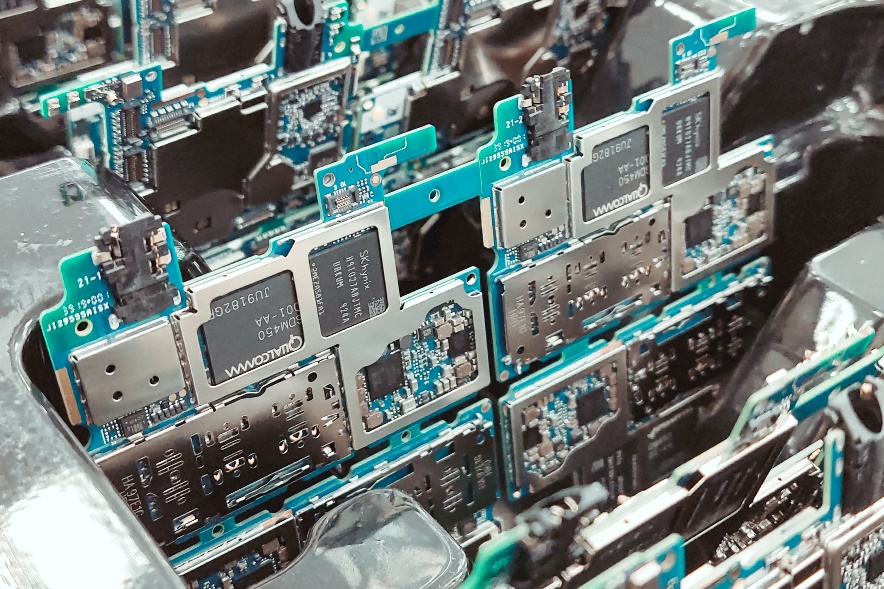 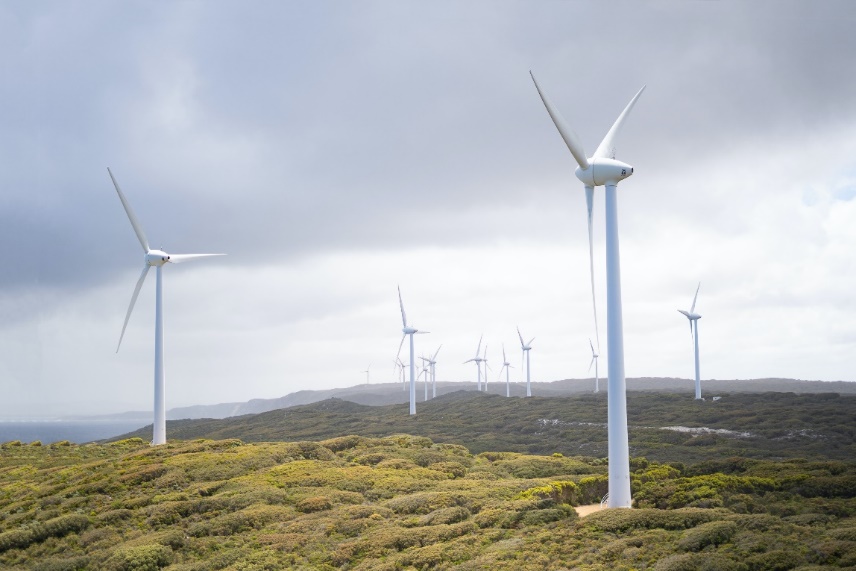 1
Puedes trabajar en CUALQUIER SECTOR que te APASIONE
Tu trabajo siempre tendrá IMPACTO en la vida de las personas
La Administración del Estado necesita TUS IDEAS para ser INNOVADORA
Emplea tu talento
6
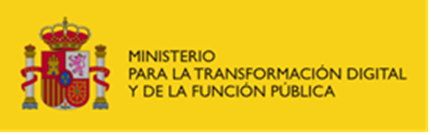 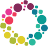 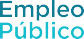 5 razones para trabajar con nosotros
2
3
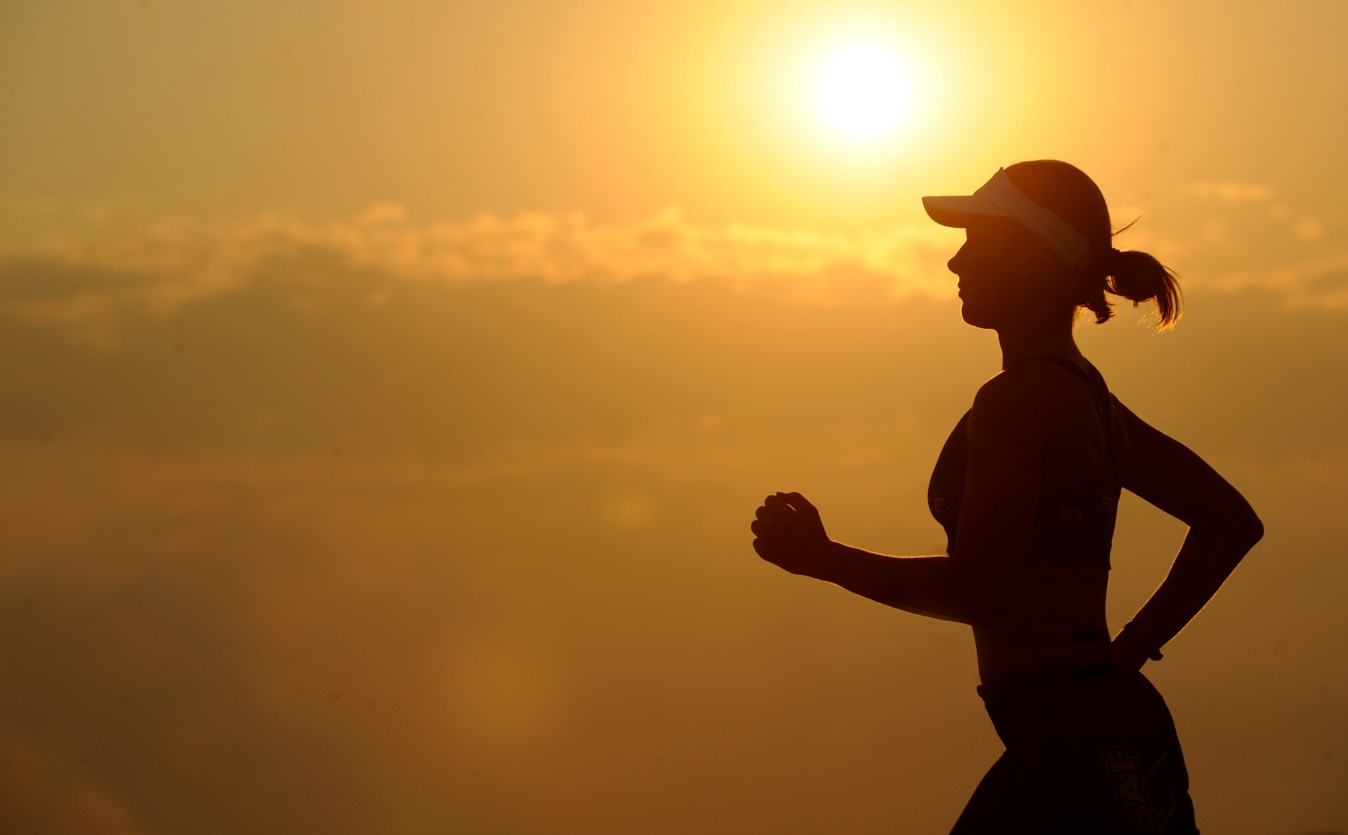 1
5
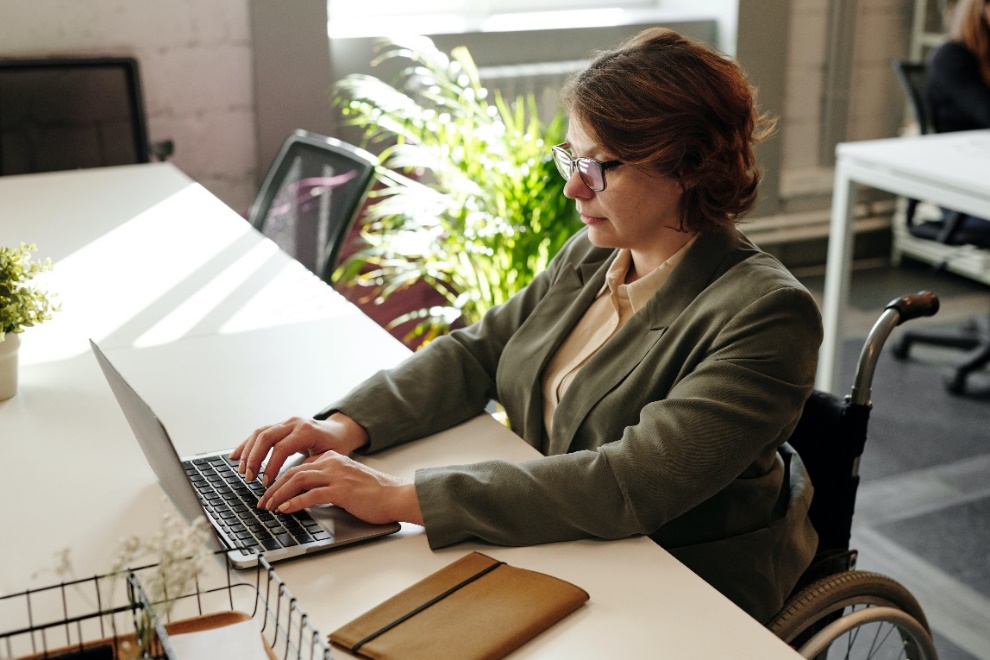 4
Nuestro entorno de trabajo es DIVERSO e INCLUSIVO
Podrás desarrollar una CARRERA exitosa, con EQUILIBRIO entre tu vida personal y profesional
Emplea tu talento
7
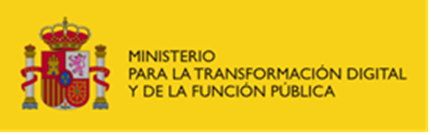 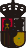 ¿Cómo acceder al empleo público?
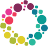 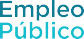 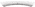 GOBIERNO DE ESPAÑA
MINISTERIO DE HACIENDA
Y FUNCIÓN PÚBLICA
Igualdad, mérito y capacidad
Las pruebas
Adaptación a personas con discapacidad
La preparación
¿Cuánto tiempo?
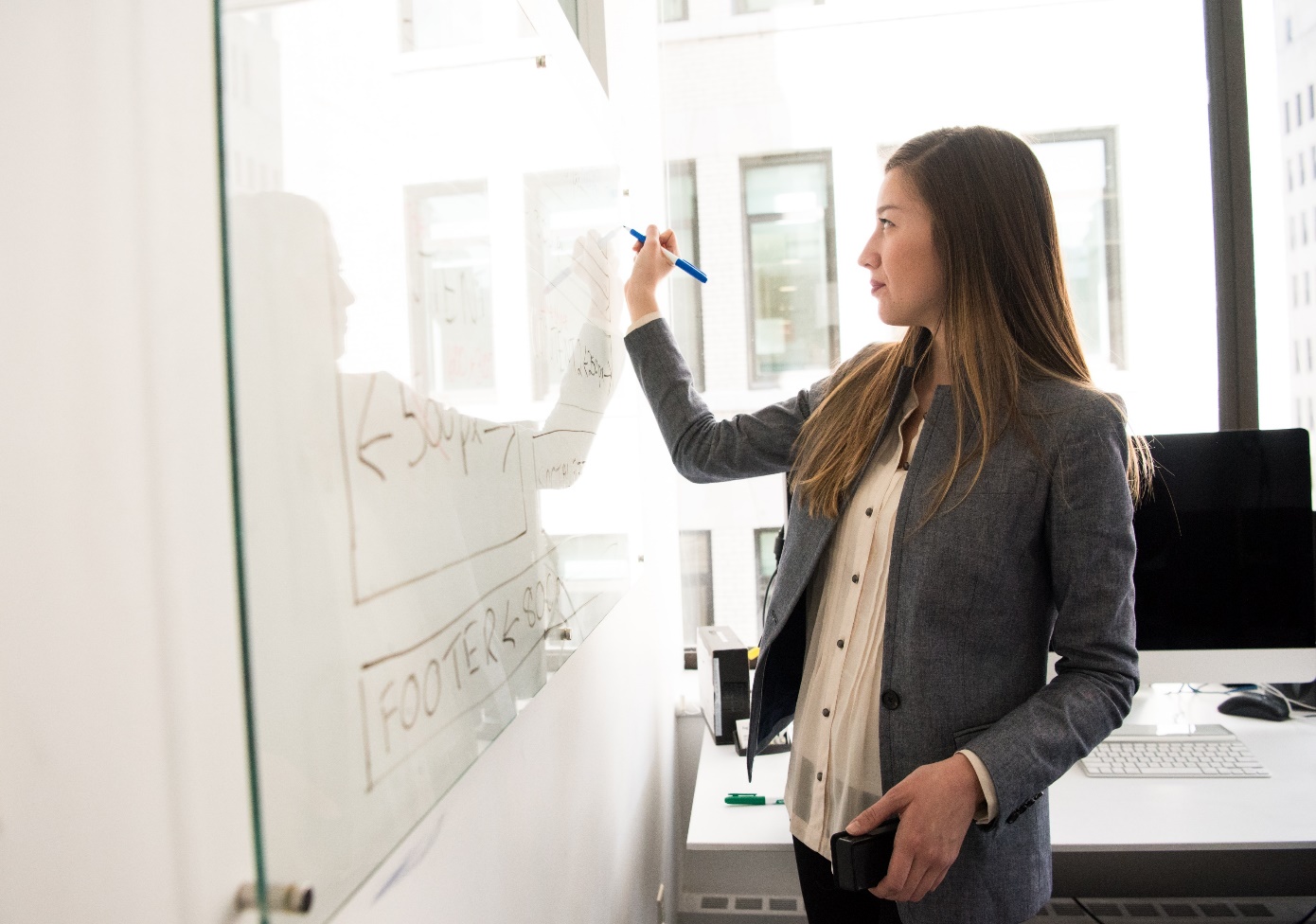 Emplea tu talento
8
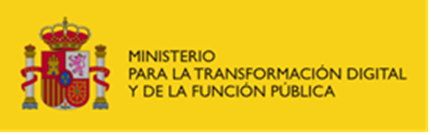 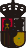 ¿Te planteas ser personal laboral?
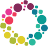 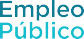 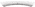 GOBIERNO DE ESPAÑA
MINISTERIO DE HACIENDA
Y FUNCIÓN PÚBLICA
Tenemos distintos Grupos Profesionales asociados a las titulaciones.
Son varias pruebas y hay fase de concurso.
Adaptación a personas con discapacidad
¿Cuánto tiempo?
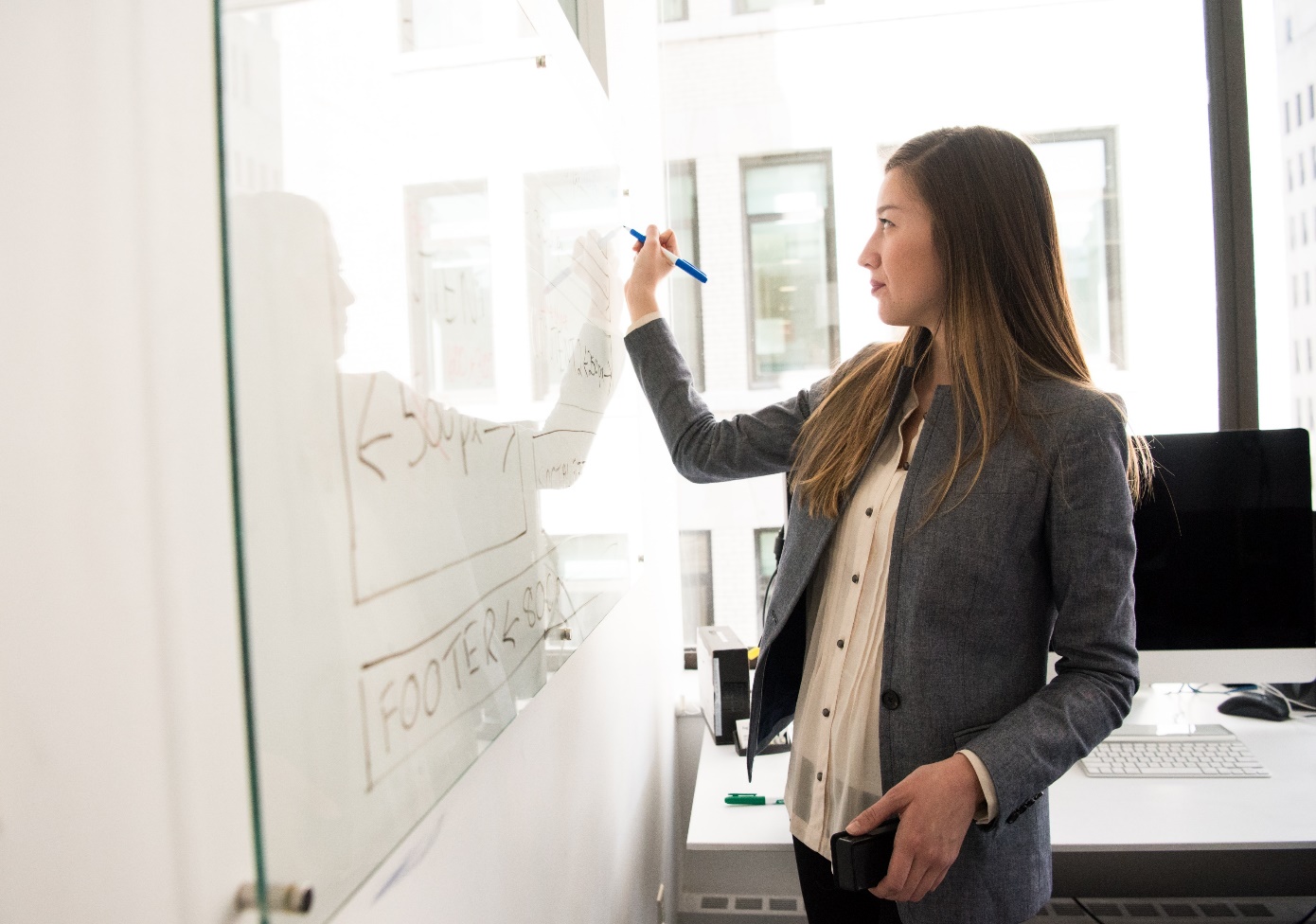 Emplea tu talento
9
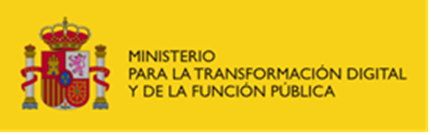 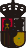 ¿Te planteas ser personal laboral?
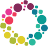 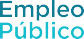 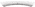 GOBIERNO DE ESPAÑA
MINISTERIO DE HACIENDA
Y FUNCIÓN PÚBLICA
Plazas asociadas a la formación
Hay varias fases, y concurso de méritos.
https://administracion.gob.es/pag_Home/empleoPublico/Ofertas-empleo-publico/EspacioOEP2020-Laboral.html
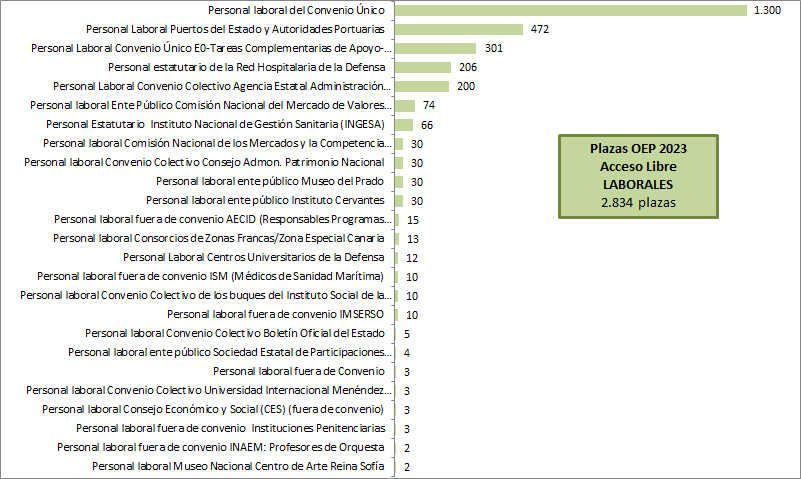 Emplea tu talento
10
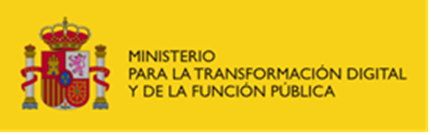 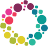 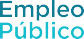 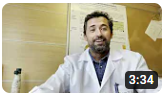 ¿Cómo informarme?
Captación de Talento en la Administración General del Estado:: Secretaría de Estado de Función Pública :: (digital.gob.es)
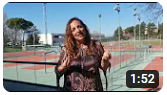 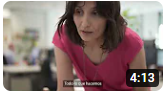 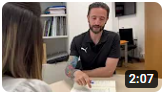 ¿Quieres vernos?
Todos los viernes publicamos videos de nuestros cuerpos profesionales
https://www.youtube.com/playlist?list=PLly3YKUpCfgoqdQmsvvHVziRYPc01mDDt
¿Quieres tener material de apoyo?
El INAP te lo proporciona
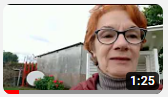 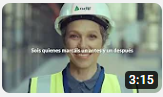 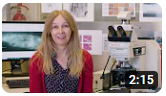 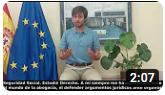 Emplea tu talento
11
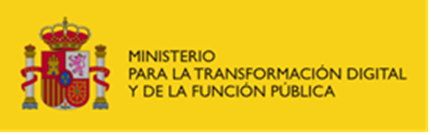 Entra en el buscador de oposiciones y encuentra tu futuro
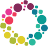 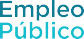 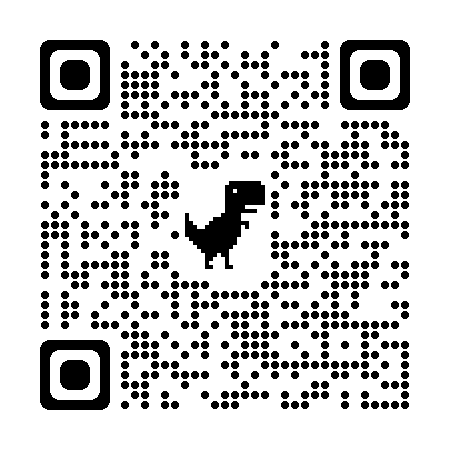 Emplea tu talento
12
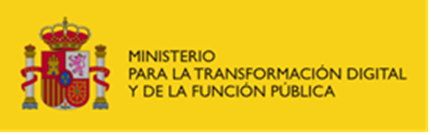 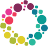 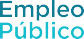 Y ahora, ¿queréis preguntar?Os escuchamos

empleo.publico@correo.gob.es
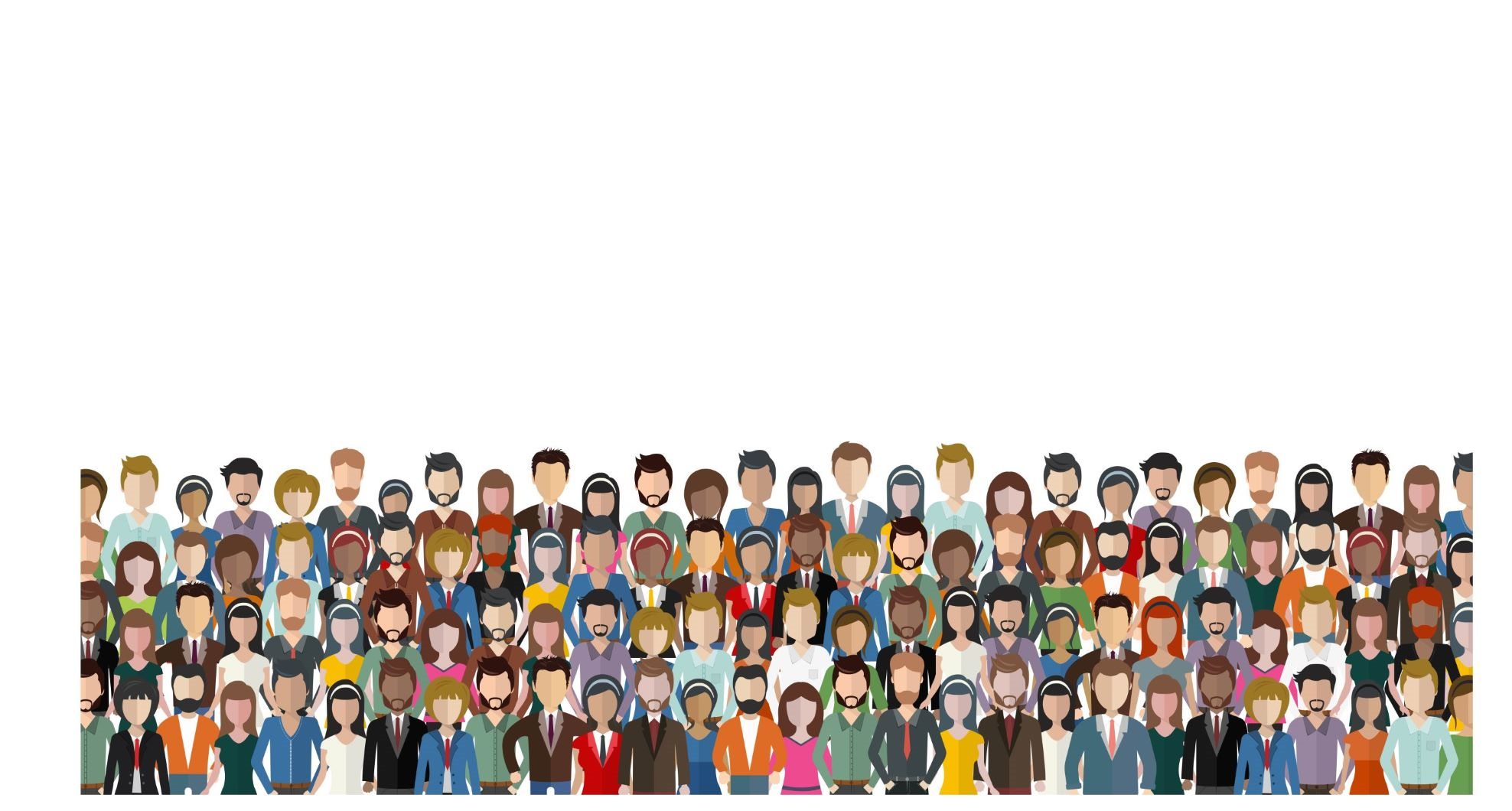 Emplea tu talento
13